The Community Forum Session at Cybersecurity Days
Why Cybersecurity Is Hard
Dr. Zhiqiang Lin
Professor of Computer Science & Engineering
The Ohio State University


10/13/2021
Recent News Headlines on Cyber Attacks
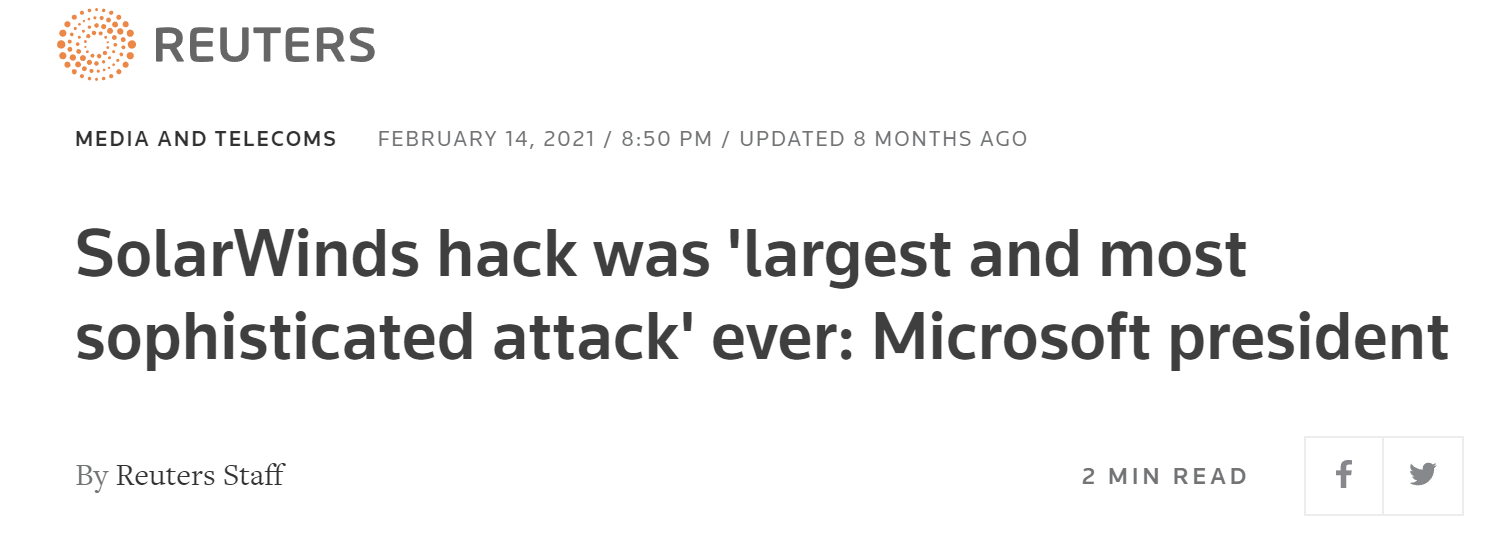 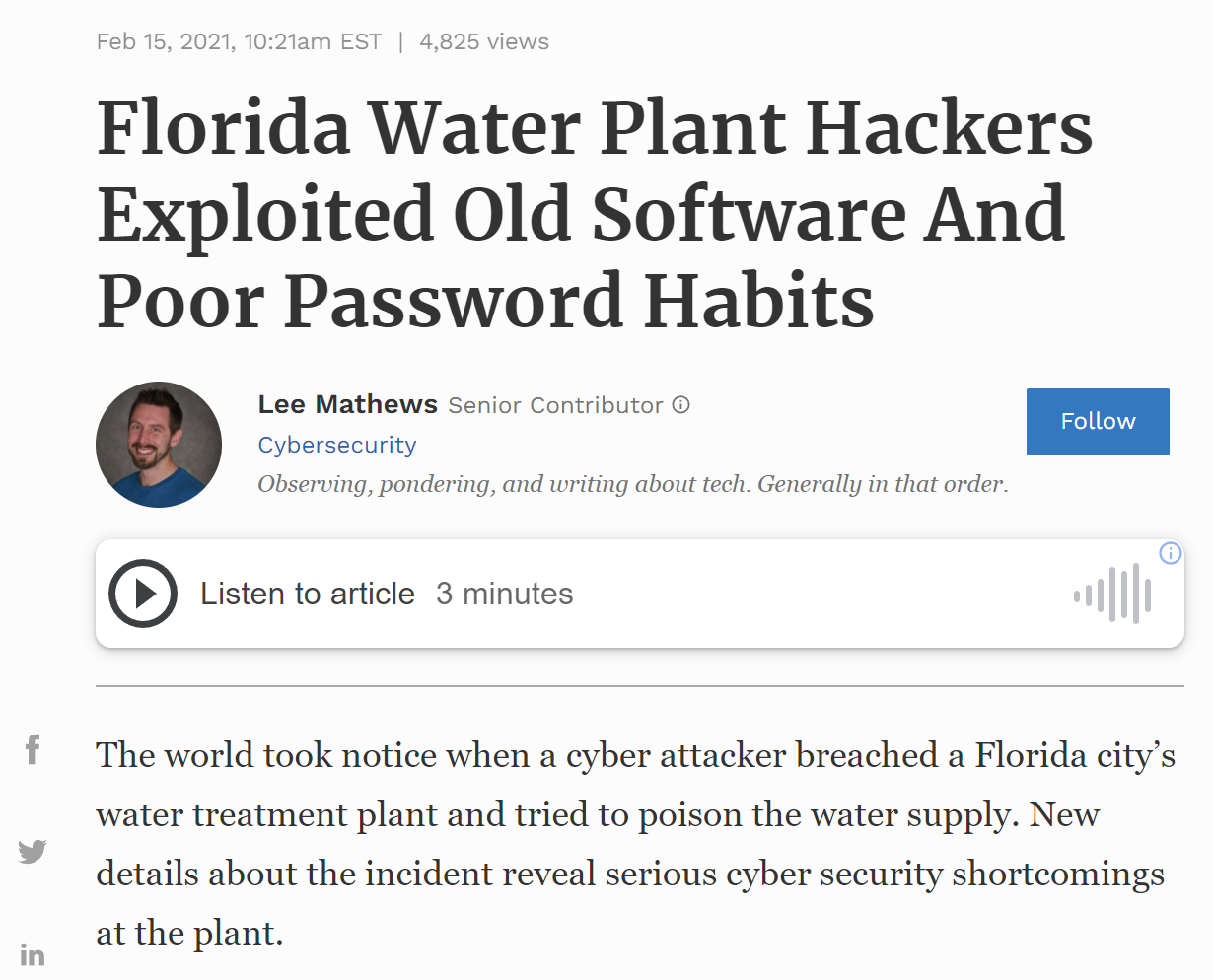 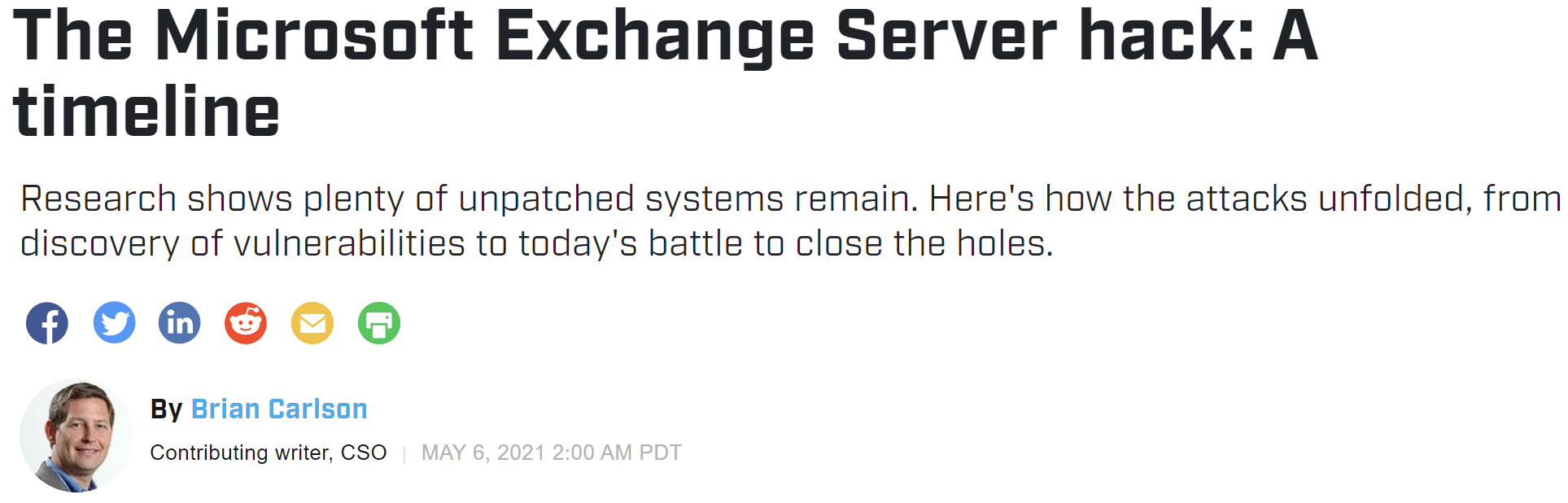 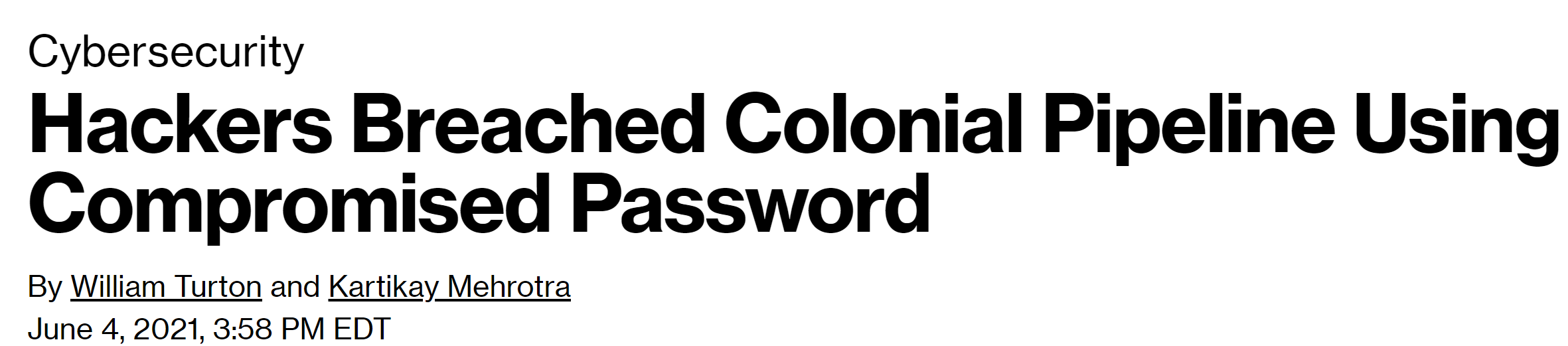 2
Airplanes
Often
Not   Crashed
Why Can Computers Be Attacked So Easily?
Why Are Airplanes not Crashed So Often?
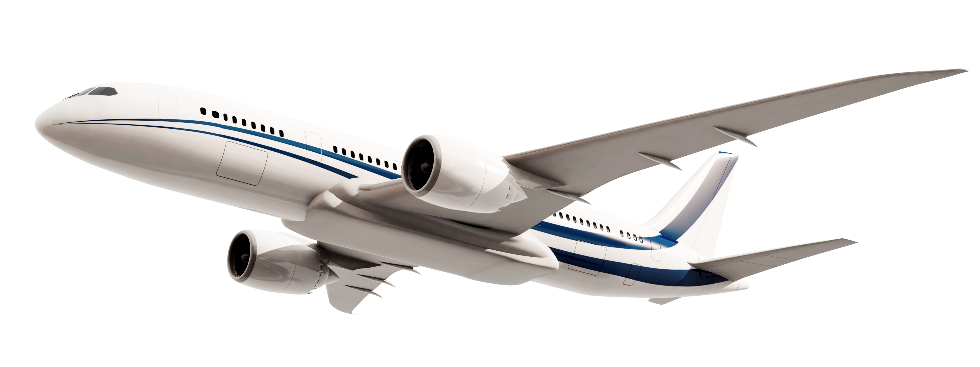 Sources:https://www.statista.com/statistics/564769/airline-industry-number-of-flights/https://en.wikipedia.org/wiki/List_of_accidents_and_incidents_involving_commercial_aircraft
Aircraft Design
Fault-avoidance
Fault-avoidance
Fault-tolerant
Fault-tolerant
Redundancy design
Formal methods
Multi-version
Single-version
CRC
Multiple-voting
Wing
Engine
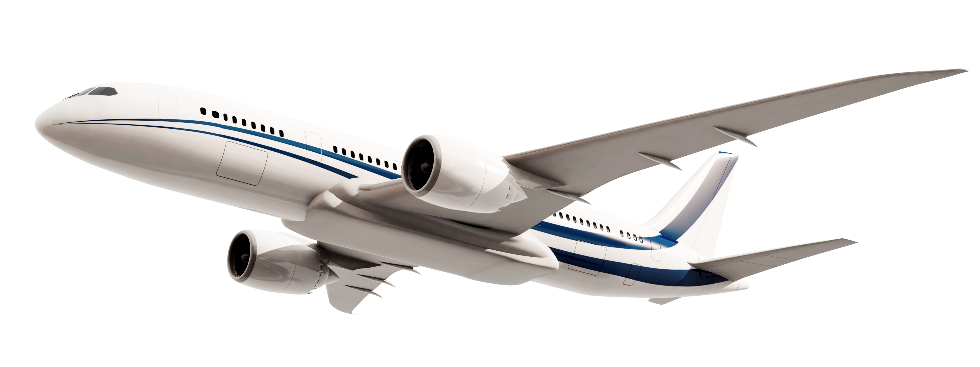 Hamming Code
Stabilizer
Sources:  https://www.sciencedirect.com/science/article/pii/S1000936118301948
Cyclic Redundancy Check (CRC)
Alice
Bob
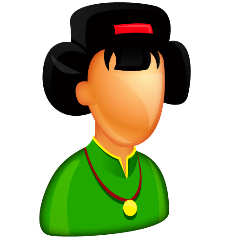 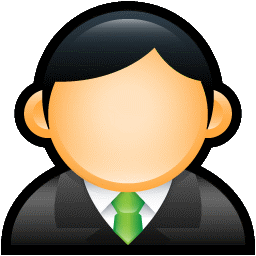 m
m’
Neutrinos
Pions
Muons
Cosmic Ray
Air Molecules
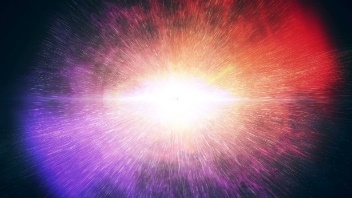 6
Cyclic Redundancy Check (CRC)
Alice
Bob
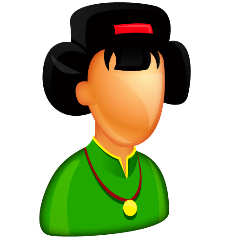 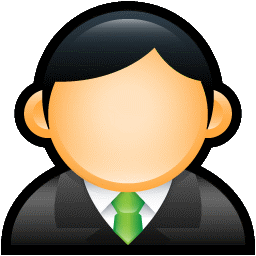 S
S
m
m
Verify checksum:
CRC(m)  ?= S
Generate checksum:
S  CRC(m)
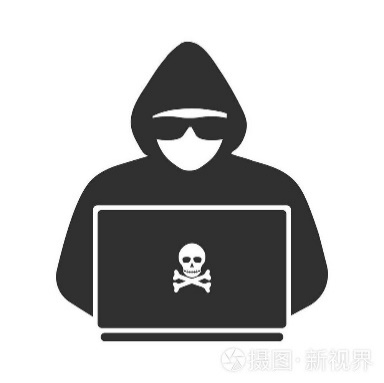 7
Cyclic Redundancy Check (CRC)
Alice
Bob
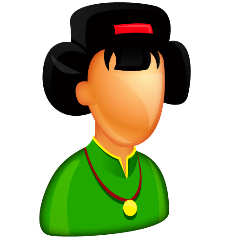 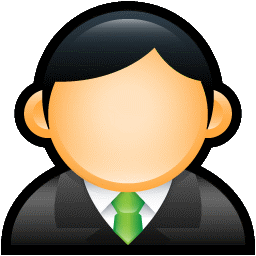 S
S
m
m
Generate checksum:
S  CRC(m)
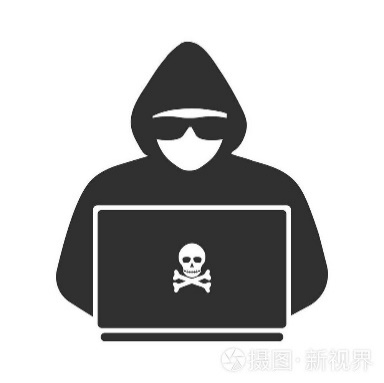 Verify checksum:
CRC(m’)  ?= S’
S’  CRC(m’)
8
Message Authentication Code (MAC)
Alice
Bob
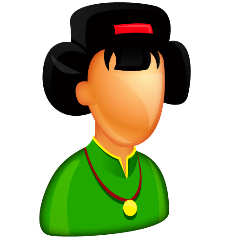 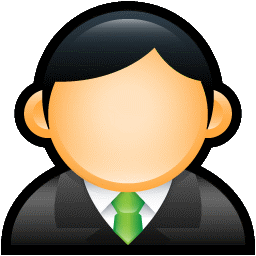 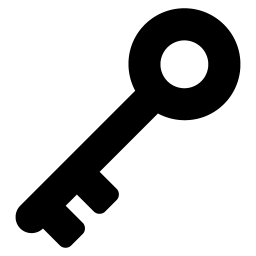 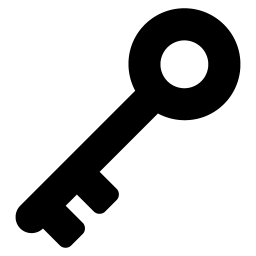 S
S
m
m
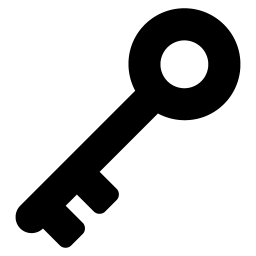 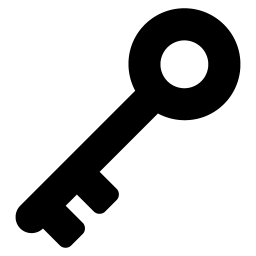 Verify checksum:
MAC(m,k) ?= S
Generate checksum:
S  MAC(m, k)
9
cybersecurity
The essence of reliability:dealing with errors from the natural environment
“intelligent” adversary
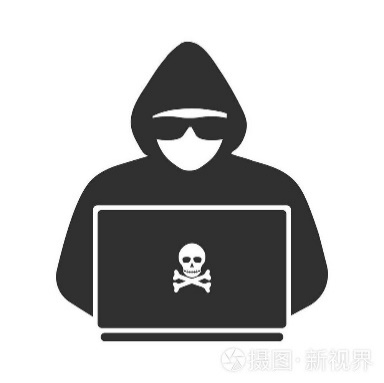 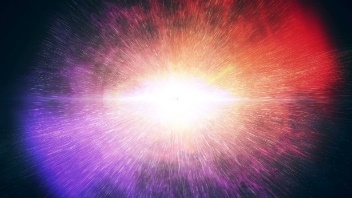 Cybersecurity: An Adversarial Discipline
Defenders
Offenders
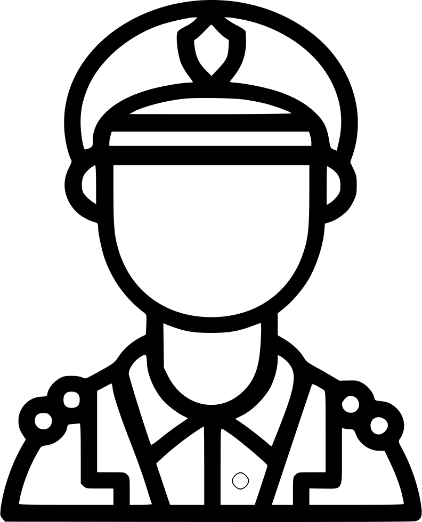 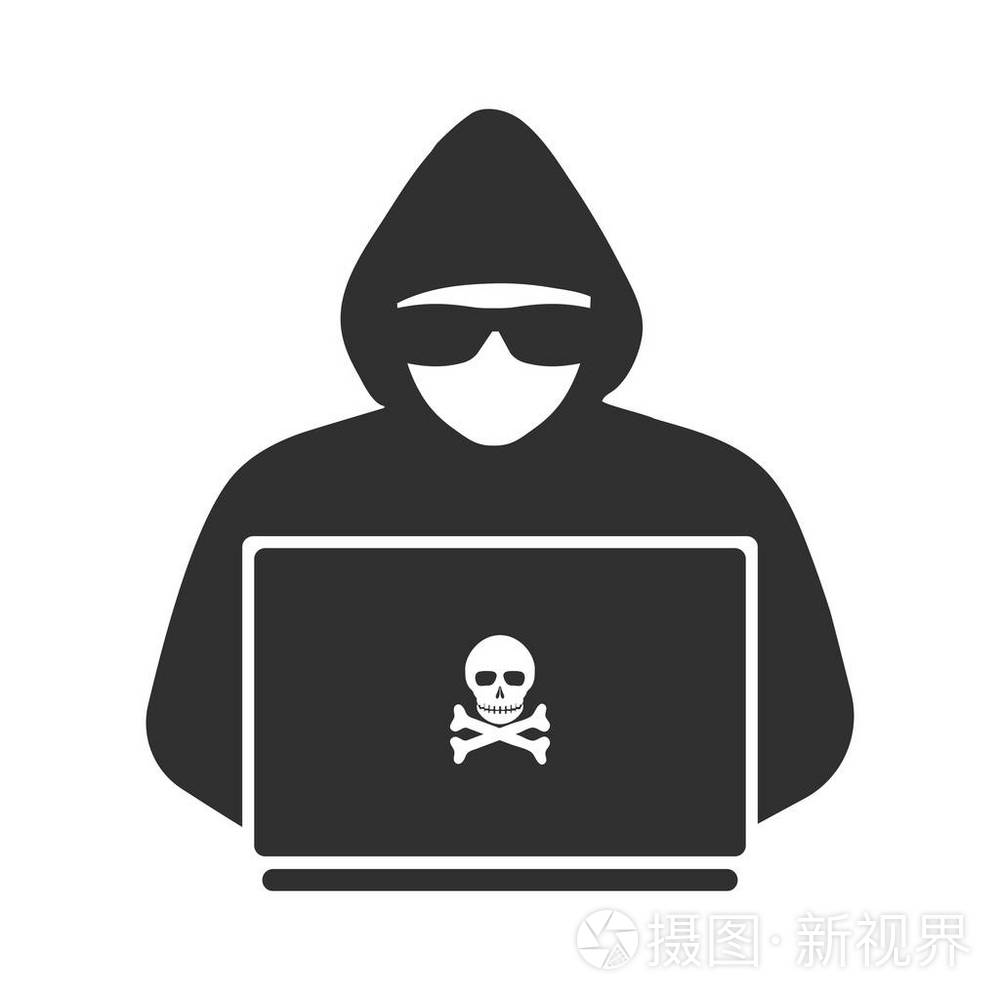 11
Asymmetry
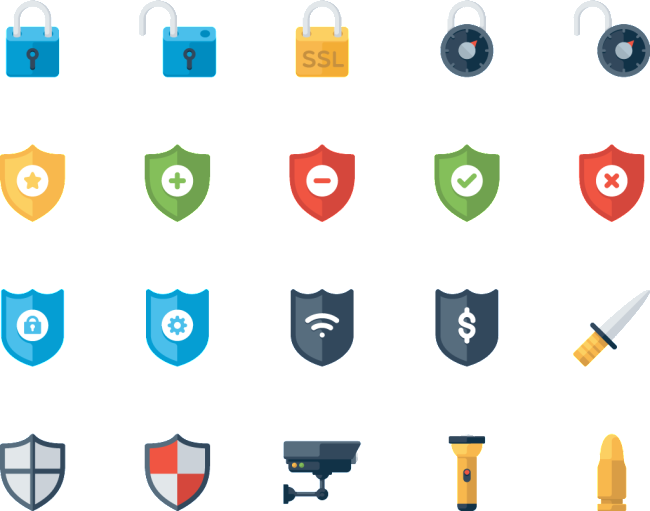 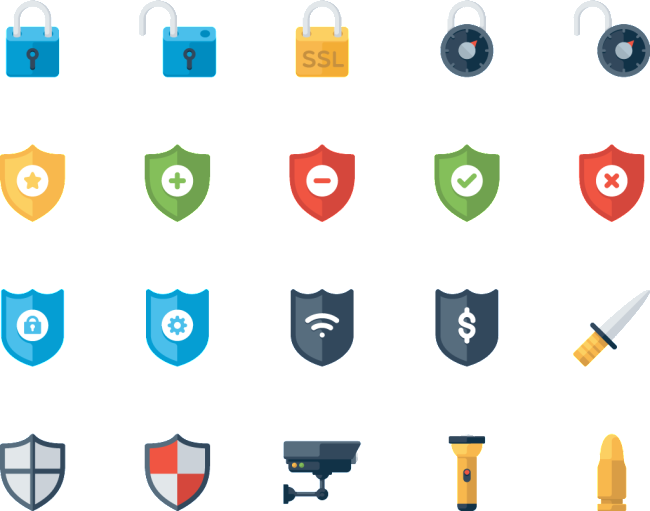 12
Asymmetry
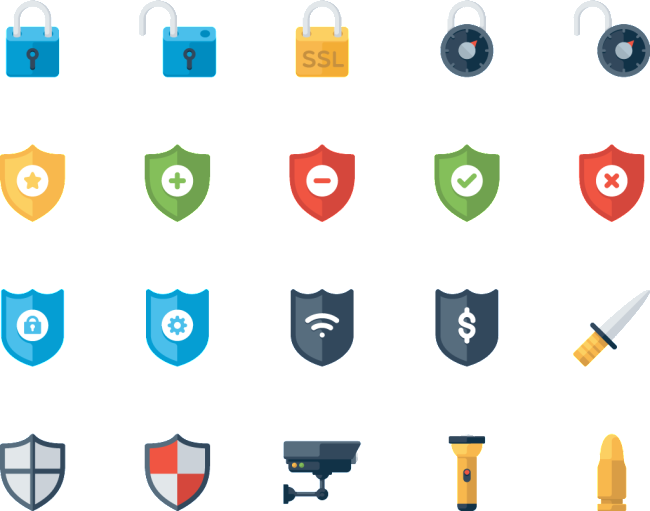 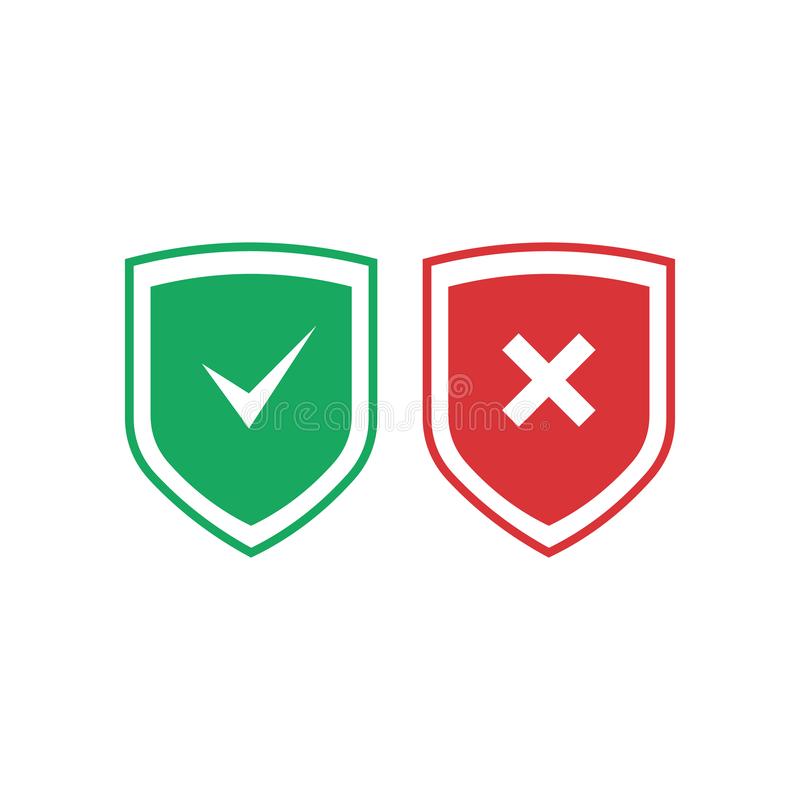 13
Asymmetry
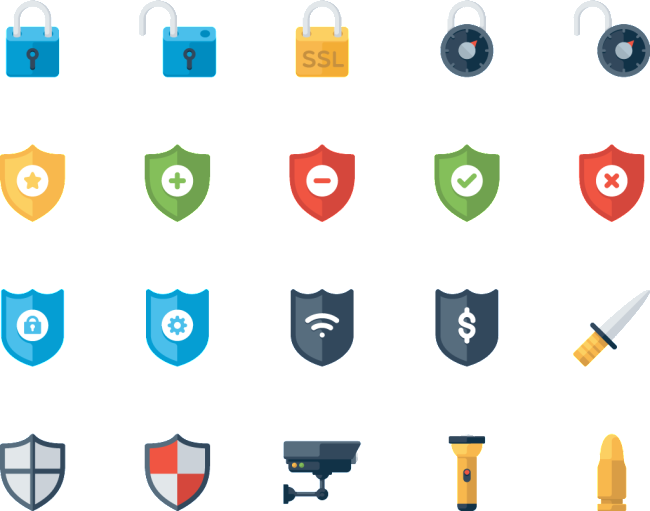 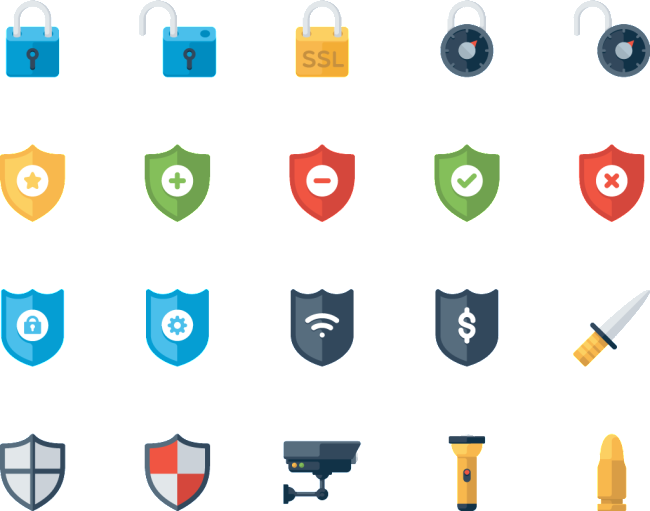 14
Asymmetry
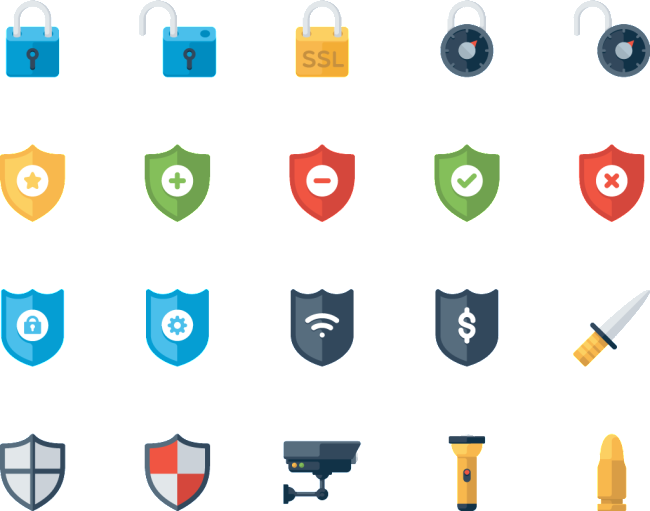 15
Asymmetry
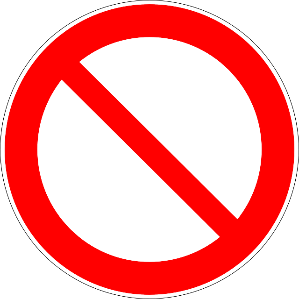 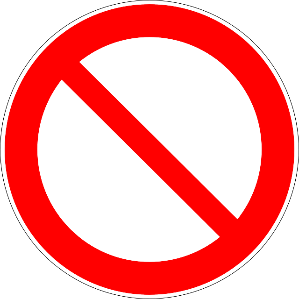 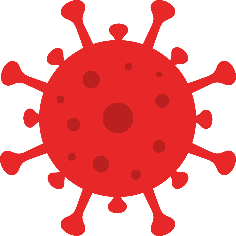 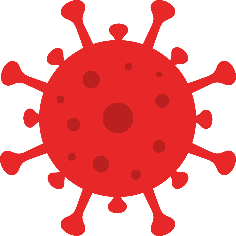 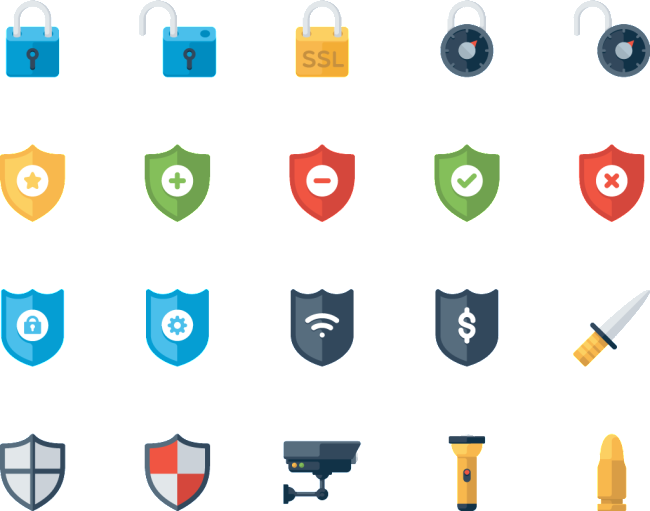 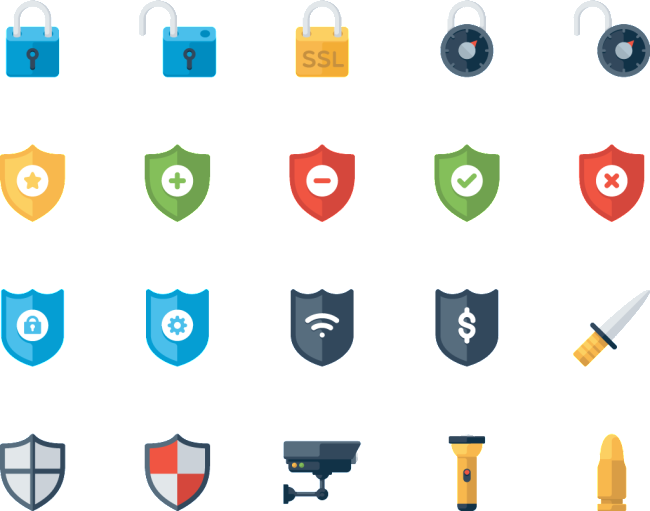 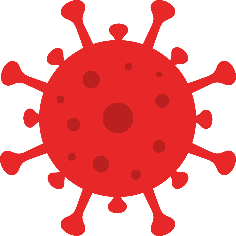 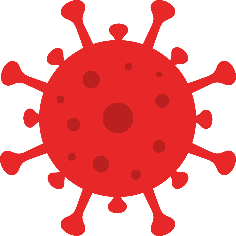 16
Cybersecurity: An Adversarial Discipline
Defenders
Offenders
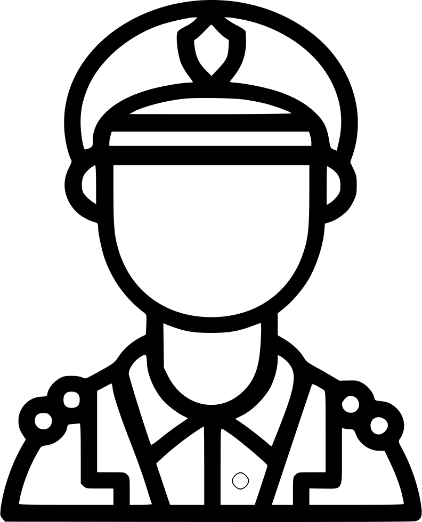 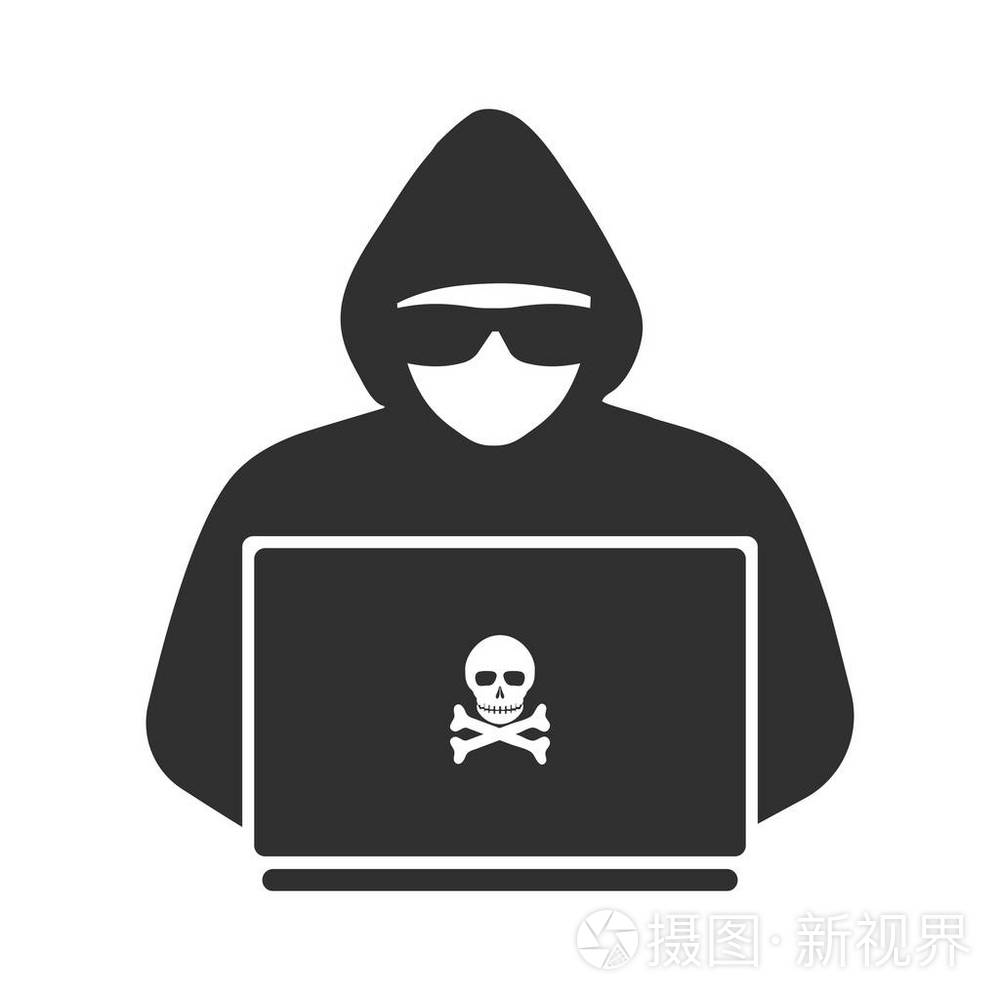 17
Who Are the Offenders?
Offenders
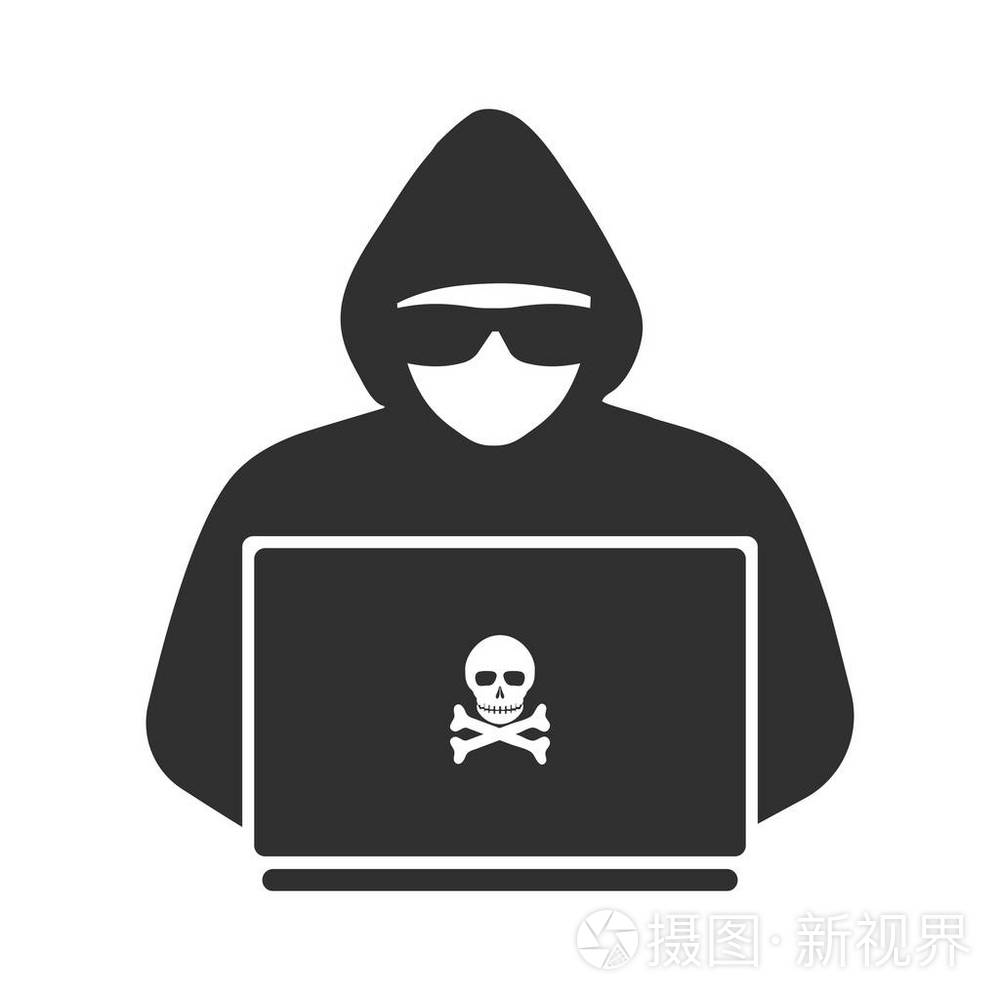 18
What Are Their Motivations?
Offenders
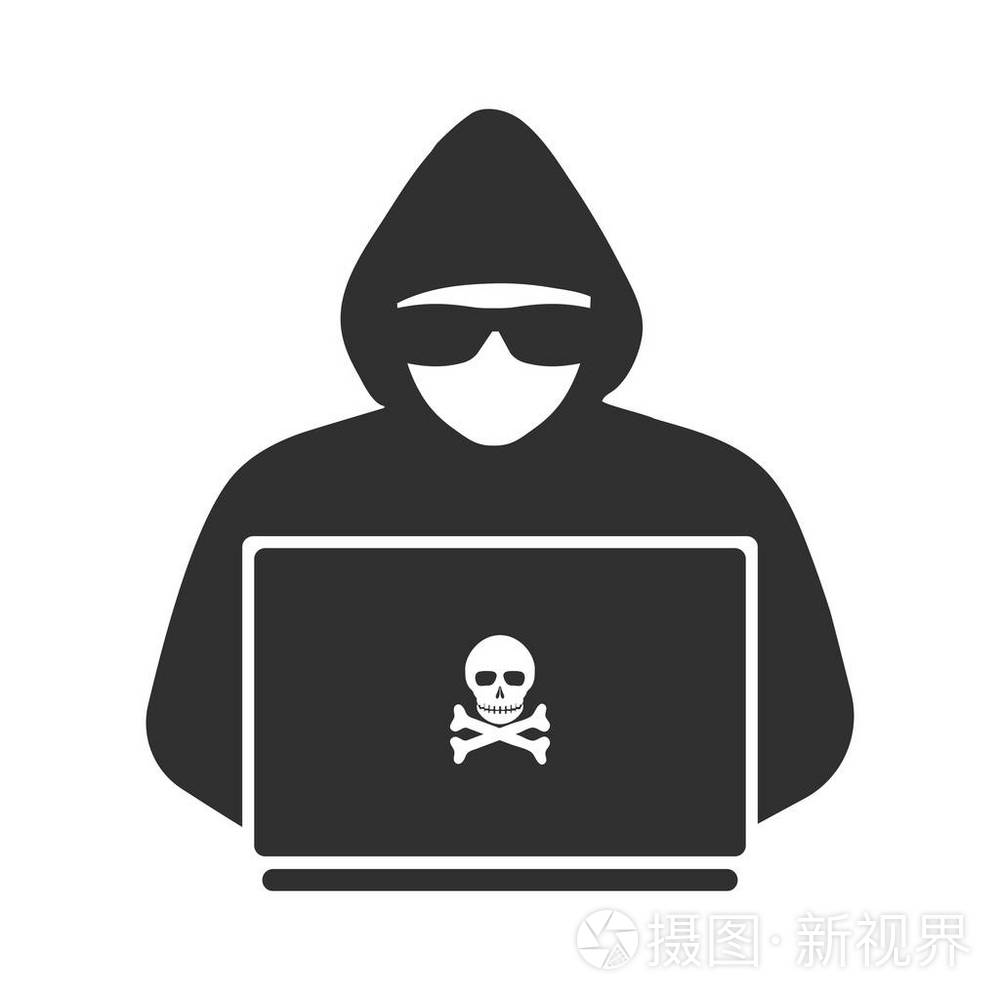 19
How Powerful Are They?
Offenders
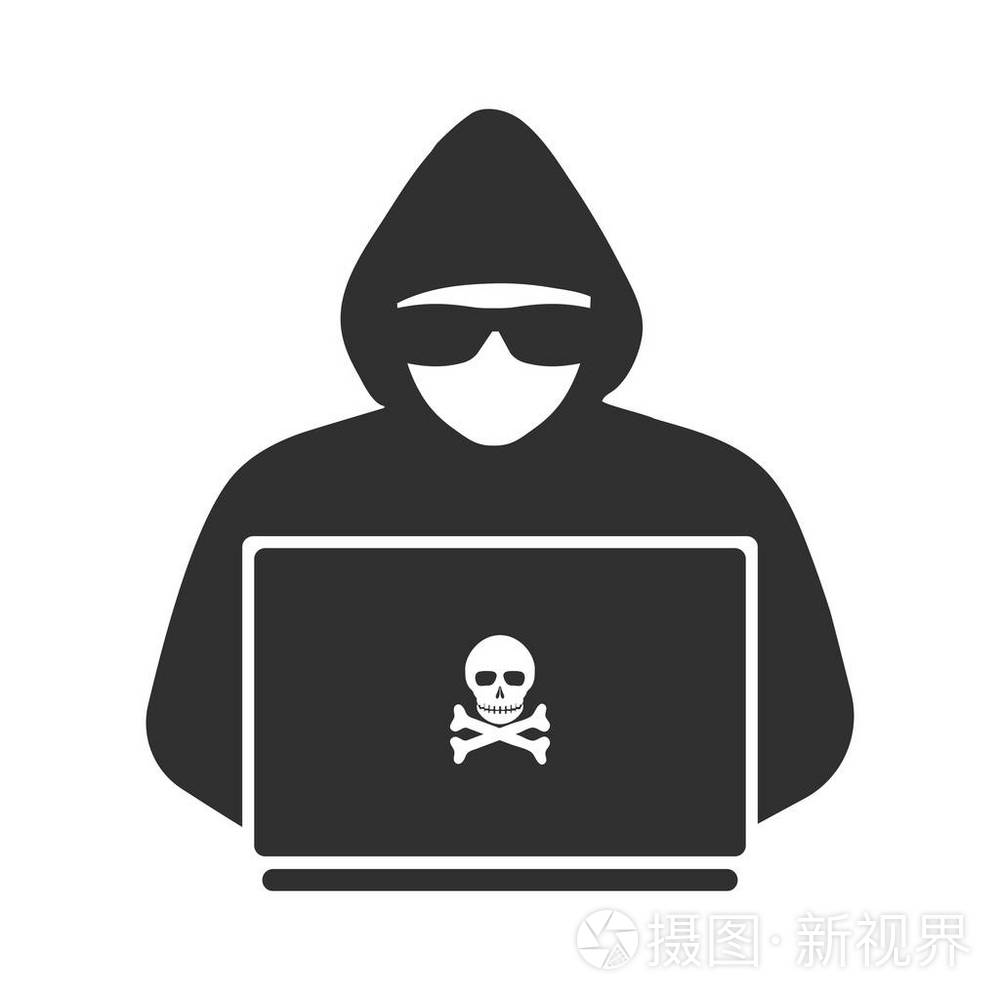 20
Knowledge Defenders Have to Know
Governance
Cryptocurrency
Data Analytics
Forensics
Vulnerability
 Analysis
Law
Internet-of-Things
Protocol 
Analysis
Blockchain
Fuzzing
Human 
Factors
Operating Systems 
Security
Emulation
Applied 
Cryptography
Network 
Security
Web
Defenders
Game Theory
Trust

  Isolation
Security 
Operations
Cloud
Regulation
Cyber Insurance
Debugging
Information Theory
Access Control
Embedded
Risk
Management
Hardware 
Security
Software 
Security
Mobile
Cryptography
Authentication
Anonymity
Reverse 
Engineering
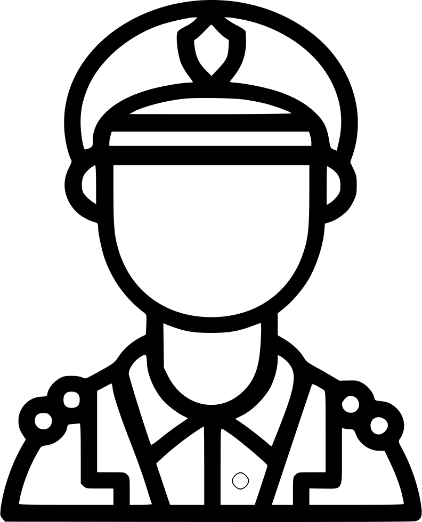 Sandboxing
Authorization
Assurance
Edge
Firmware 
Security
Auditing
Deception
Physical Layer Security
Privacy
Darknet
Disassembling
Abuse
Detection
Data Security
Cybercrime
Desktop
Cyber-physical Systems
Decompiling
Server
Intrusion 
Detection
Instrumentation
Social 
Engineering
Intrusion 
Prevention
Malware 
Analysis
Compliance
Ethics
21
Why Does Cybersecurity Become Harder and Harder?
The dilemma between Isolation and Convenience
History of Cyber Evolution
Pre-Internet
Internet
Mobile
IoT
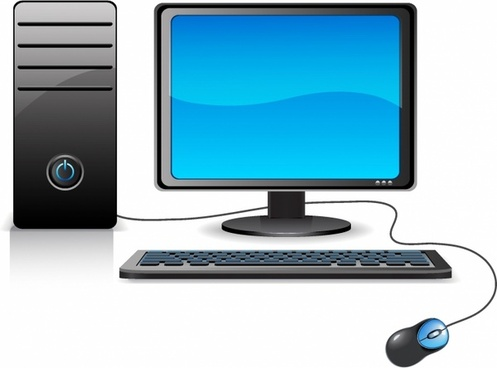 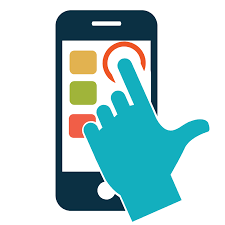 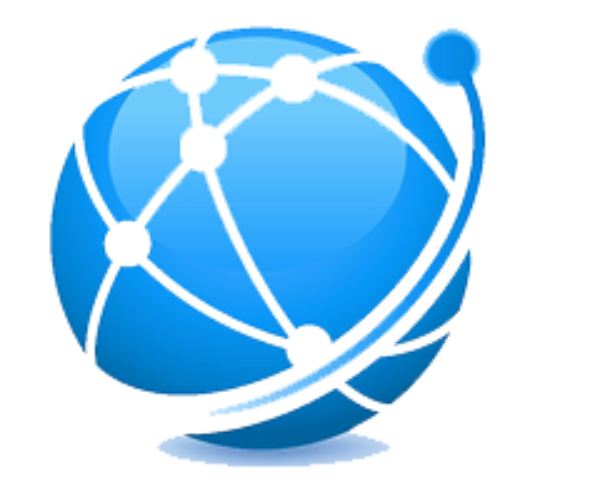 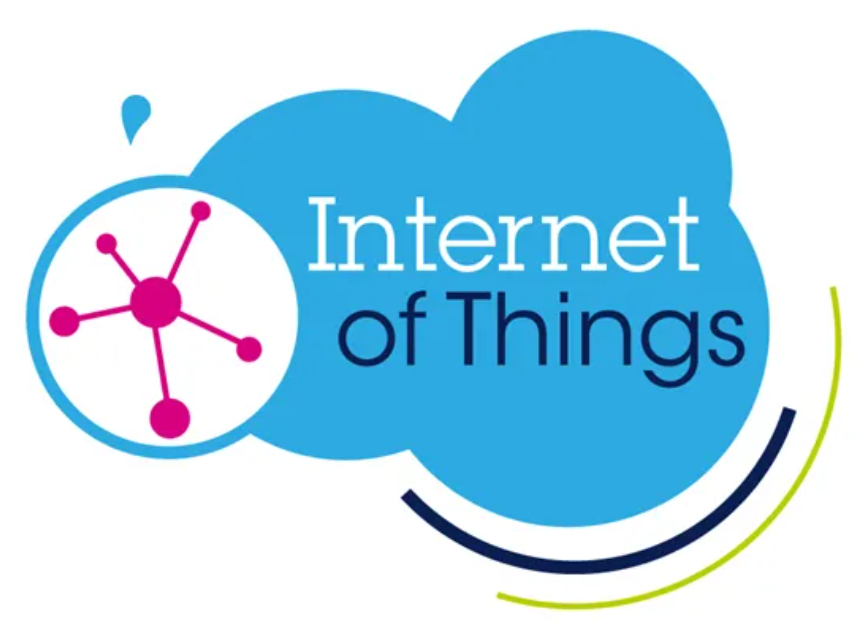 MS-DOS
1981
ENIAC
1946
IoT
2010
Web Server
1991
Apple Watch
2015
Windows
1983
Nest Thermostat
2011
Android
2005
Multics
1964
APRAnet
1969
TCP/IP & Internet
1983
WiFi
1999
iPhone
2007
GSM
1982
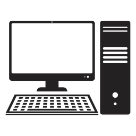 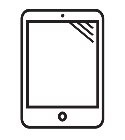 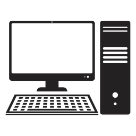 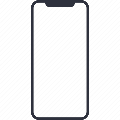 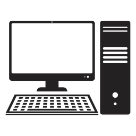 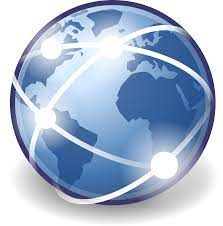 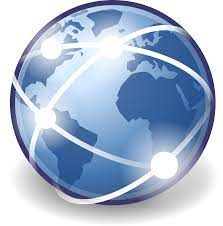 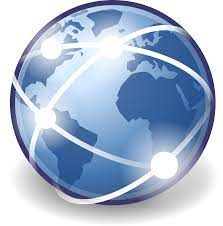 Trusted
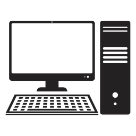 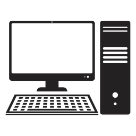 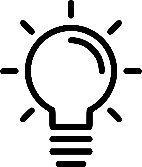 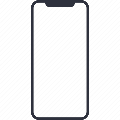 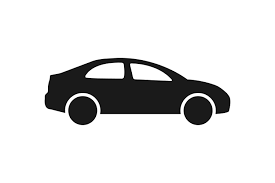 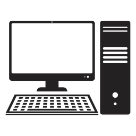 23
History of Cyber Evolution
The Zero Trust Architecture
“Today, Devices should not be trusted by default, even if they are connected to a managed corporate network such as the corporate LAN and even if they were previously verified”
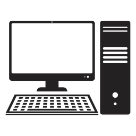 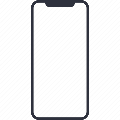 Zero Trust
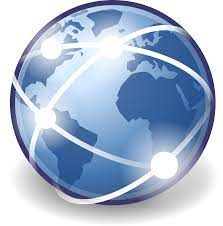 Trusted
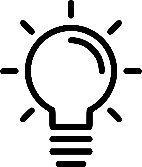 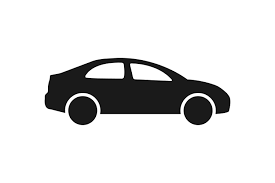 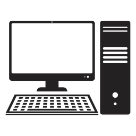 24
Attack Surface
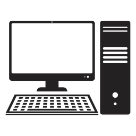 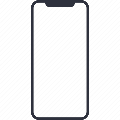 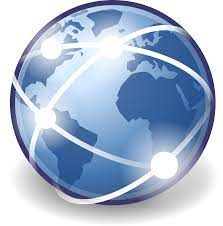 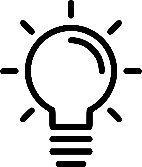 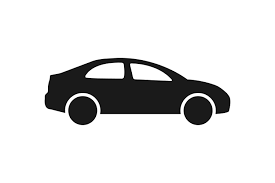 25
Attack Surface
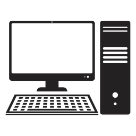 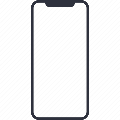 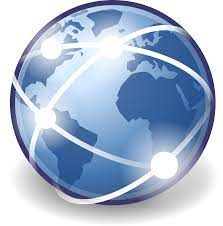 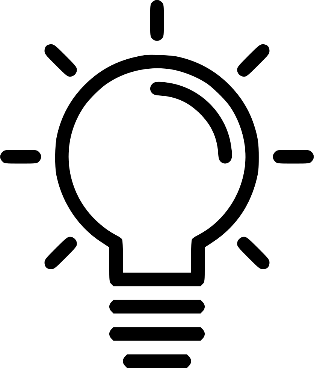 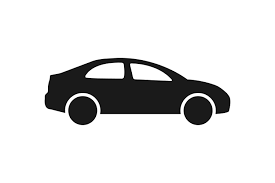 Attack Surface
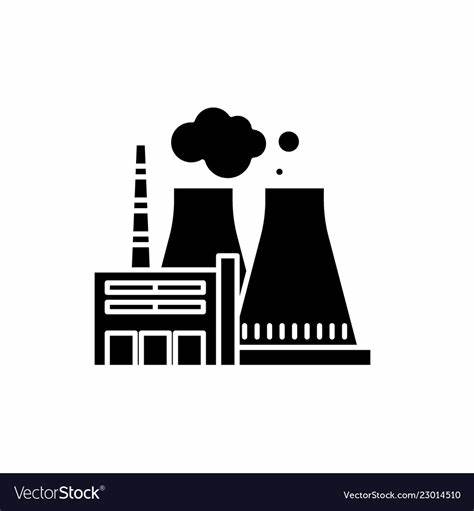 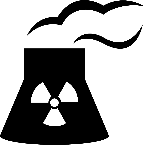 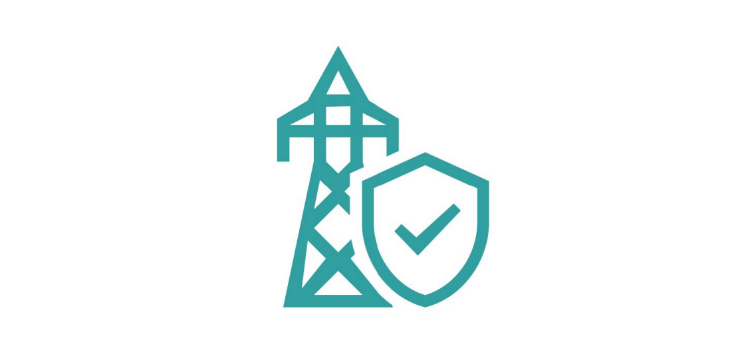 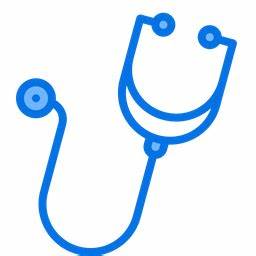 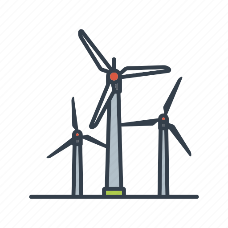 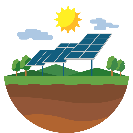 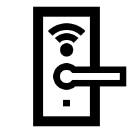 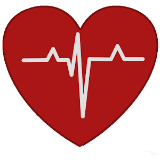 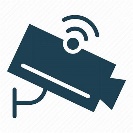 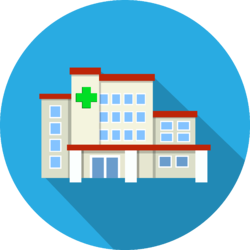 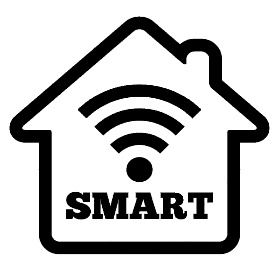 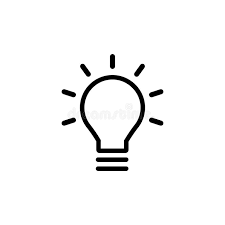 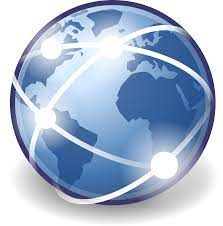 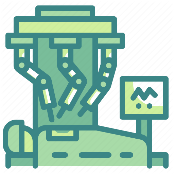 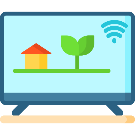 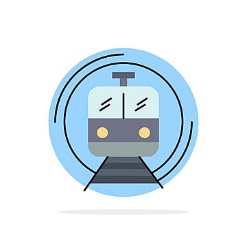 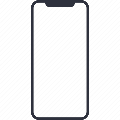 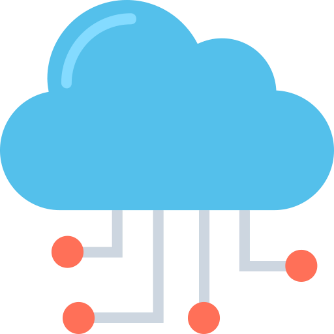 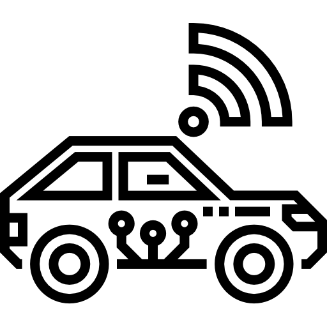 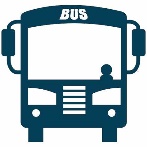 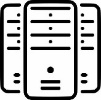 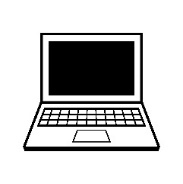 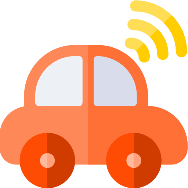 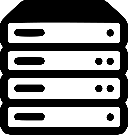 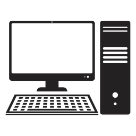 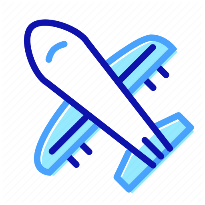 27
What Have Defenders Been Working on?
Inventing Isolation Primitives
Developing Memory Safe Programming Languages
Formal Verification
AI for Cybersecurity
Direction I: Isolation
“The only system which is truly secure is one which is switched off and unplugged, locked in a titanium lined safe, buried in a concrete bunker, and is surrounded by nerve gas and very highly paid armed guards.”

Gene Spafford
Professor of Computer Science, Purdue University
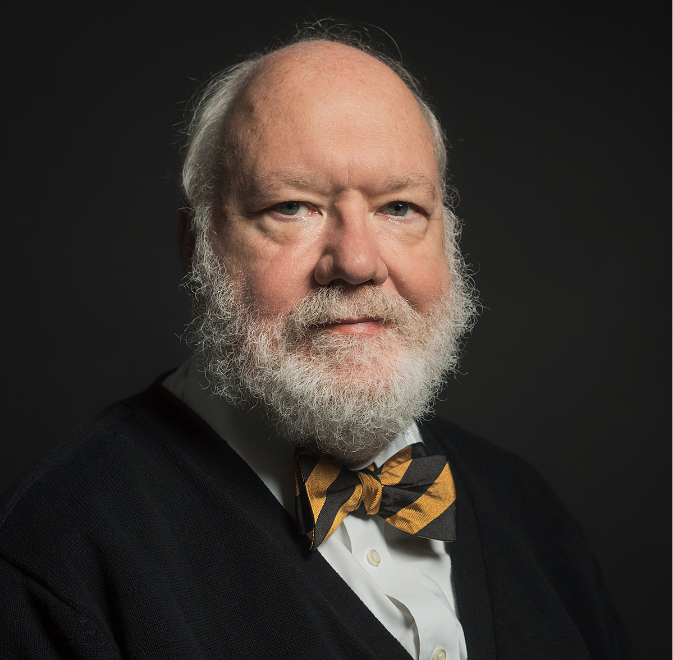 The dilemma between Isolation and Convenience
29
Direction I: Isolation
Pre-Internet
Internet
Mobile
IoT
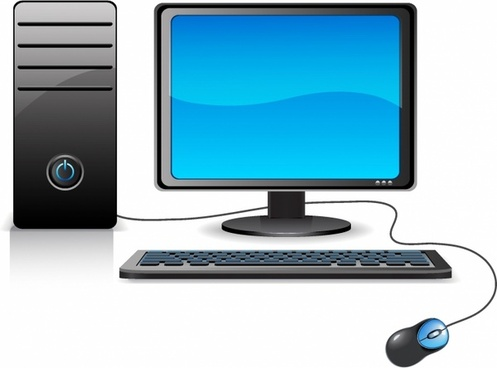 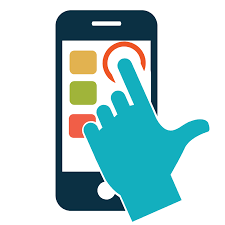 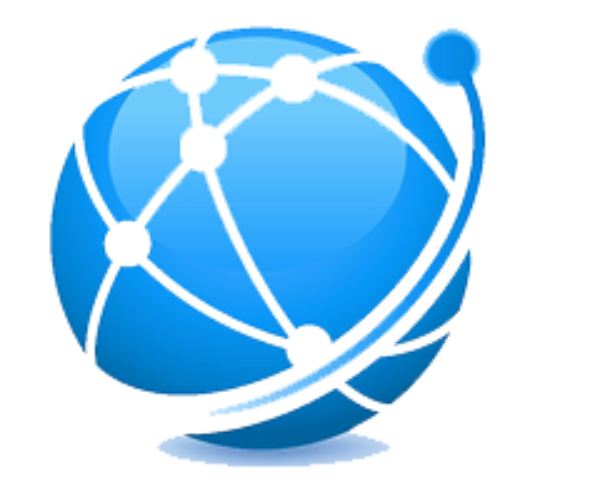 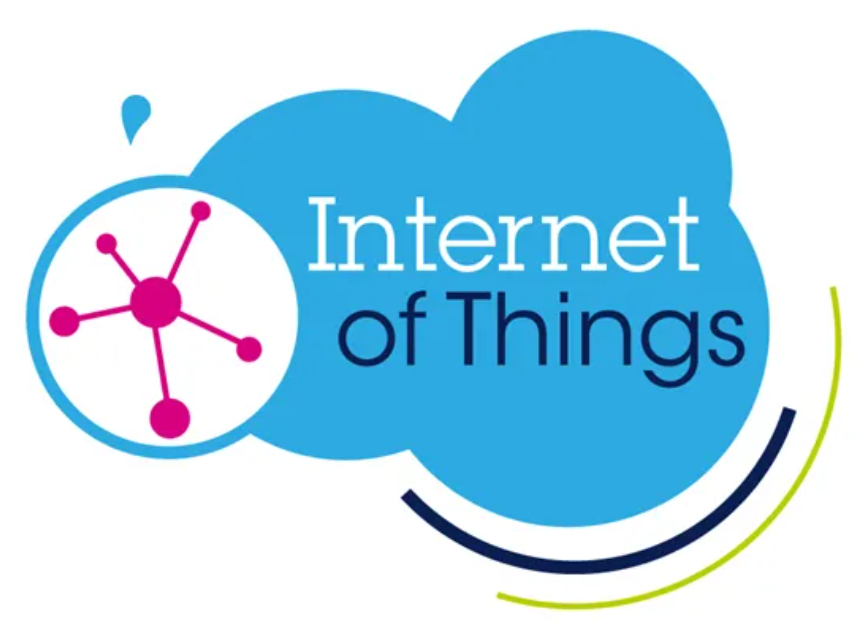 MS-DOS
1981
ENIAC
1946
IoT
2010
Web Server
1991
Apple Watch
2015
Windows
1983
Nest Thermostat
2011
Android
2005
Multics
1964
APRAnet
1969
TCP/IP & Internet
1983
WiFi
1999
iPhone
2007
GSM
1982
AMD Secure Encrypted Virtualization (SEV)
2016
Intel Memory Protection Extensions (MPX)
2014
Intel Total Memory Encryption (TME)
?
Virtual Memory
1959
Intel  Multi-Key TME (MKTME)
?
Ring Protection
1964
Intel Secure Guard Extension (SGX)
2014
AMD-V
2006
Virtualization
1972
Arm TrustZone
2004
Intel VT
2005
HTTPS
1994
Today’s Isolation
Computer
Computer
SGX, Encryption
Apps
Apps
SGX, Encryption
Apps
Apps
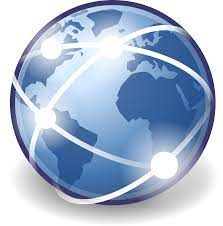 Operating System
Ring, Virtual Memory,
Operating System
Ring, Virtual Memory,
MPX, Intel VT, 
AMD-V, SEV
Virtual Machine Monitor
MPX, Intel VT, 
AMD-V, SEV
Virtual Machine Monitor
SSL/TLS
SSL/TLS
Physical Isolation
Hardware
Physical Isolation
Hardware
31
Direction II: Memory Safe Programming Languages
Memory Unsafe Languages (C/C++)
Return Function
Data
Base Pointer
Data
 Buffer Overflow
Data
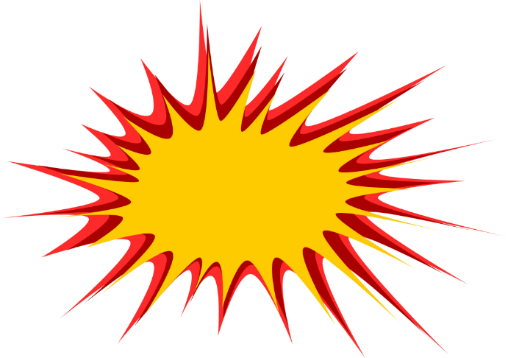 Data
 Control Flow Hijacking
32
Arm Races in Buffer Overflow Attacks and Defense
Code Reuse Attacks
Code Injection Attacks
DOP
Hu 
et al
SP’16
Q:ROPSchwartz
et al 
SEC’11
BROP
Bittau 
et al
SP’14
KEPLER
Wu et al
SEC’19
Return-into-libcSolar Designer
1997
ROPShacham
CCS’07
JIT-ROPSnow 
et al
SP’13
Address Oblivious Code Reuse
Rudd et al
NDSS’17
Borrowed Code ChunkKrahmer
2005
Code Injection
AlephOne
1996
Morris Worm
1988
We need memory safe programming languages
PAC
ARM
17
DEP/NX
Linux
Microsoft
01-04
xMP
Proskurin et al
S&P’20
Canary
Cowan
et al
SEC’98
CFI
Abadi
et al
CCS’05
Runtime ASLR
Lu et al
NDSS’16
CET
INTEL
17
VS-CFG
Microsoft
2015
BinCFI
Zhang
et al
SEC’13
ASLR
PAX
01-02
STIR
Wartel 
et al
CCS’12
Forward-edge CFI
Tice
et al
SEC’14
18.05.2017
33
33
History of Programming Language Development
Python
1991
Objective-C
1983
C++
1983
Rust
2010
Plankalkül
1944
Fortran
1957
Scala
2003
Visual Basic
1991
PASCAL
1970
C#
2000
Groovy
2003
Swift
2014
Go
2009
JavaScript
1995
PHP
1995
Haskell
1990
Ruby
1993
Java
1995
Perl
1987
Basic
1964
C
1972
Assembly
1949
SQL
1972
34
Rust Is the Most Loved Programming Language
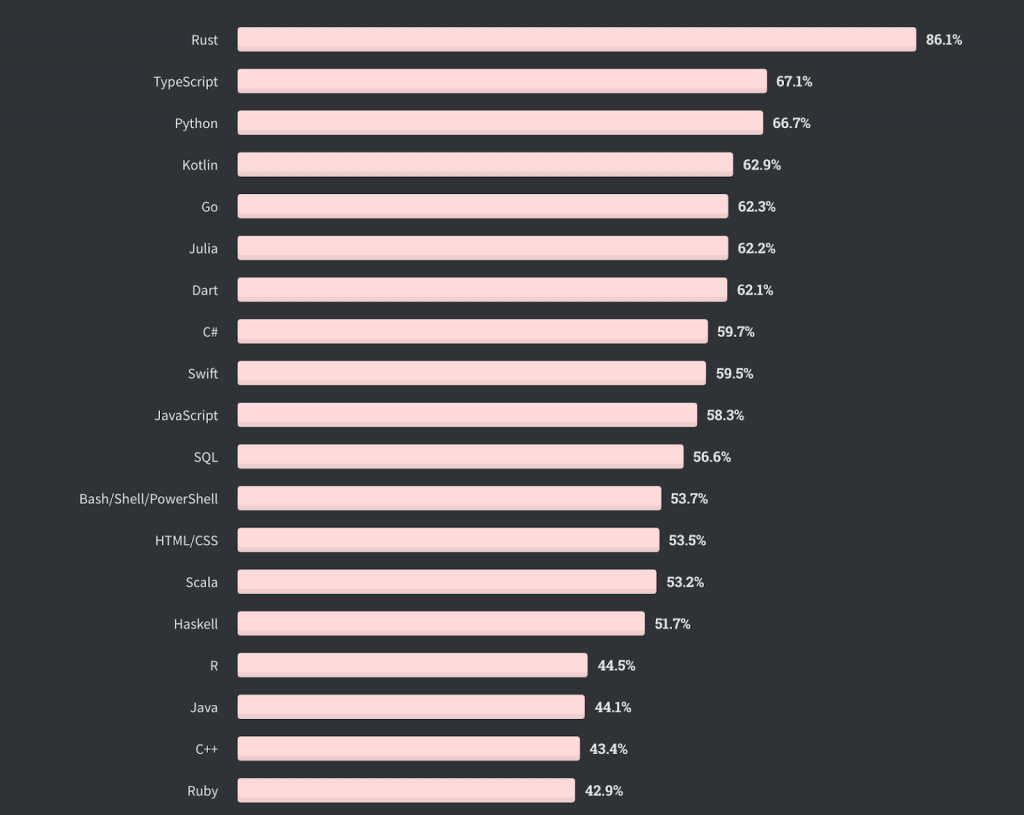 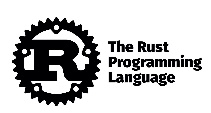 Source: https://thenewstack.io/rust-by-the-numbers-the-rust-programming-language-in-2021/
35
Companies Use Rust in Production
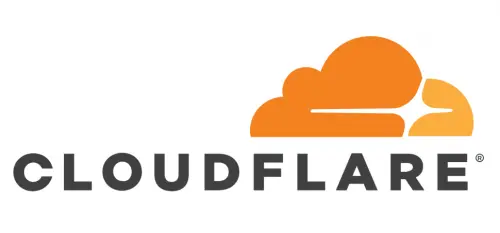 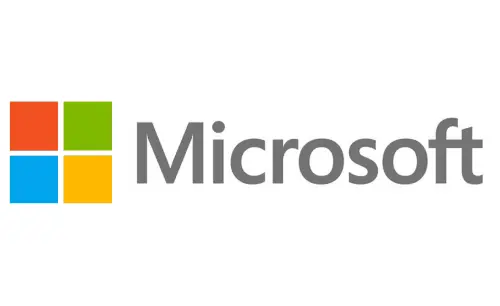 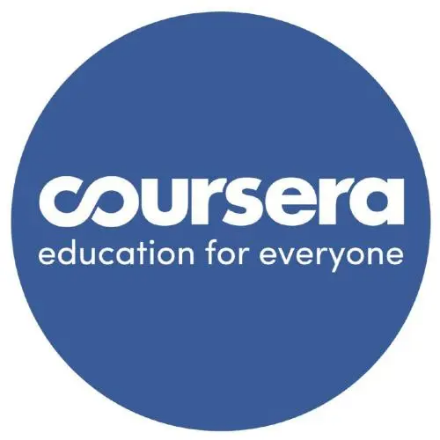 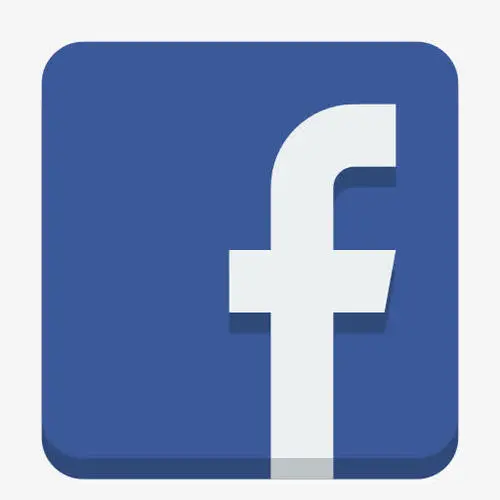 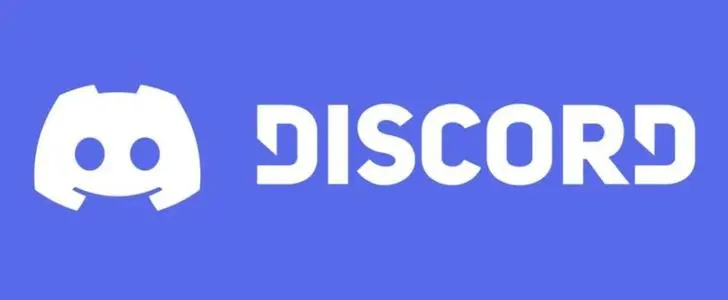 Source: https://serokell.io/blog/rust-companies
36
Direction III: Formal Verification
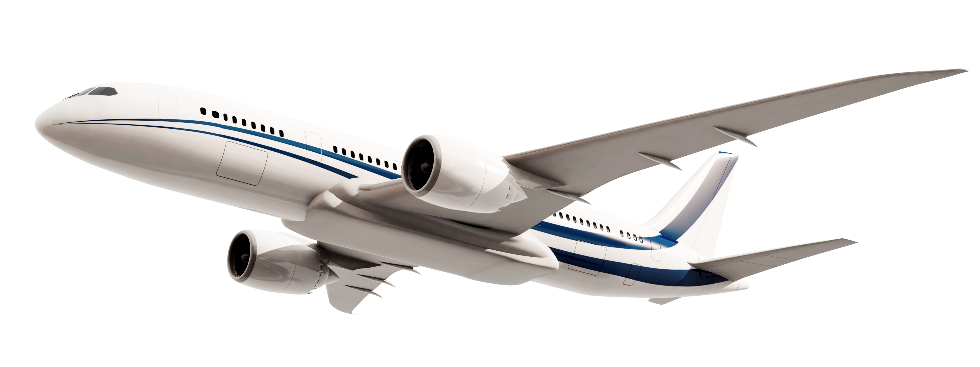 Sources:  https://www.sciencedirect.com/science/article/pii/S1000936118301948
Direction III: Formal Verification
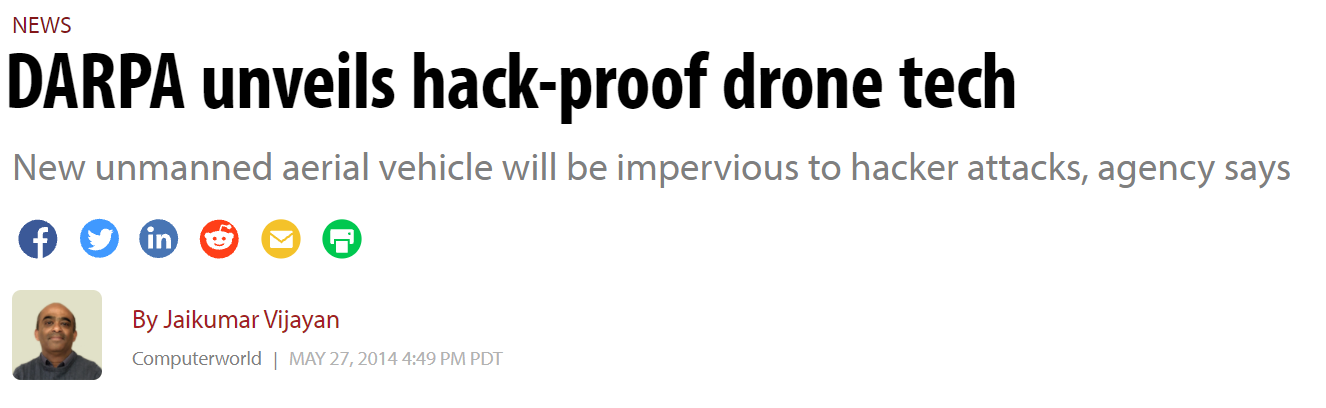 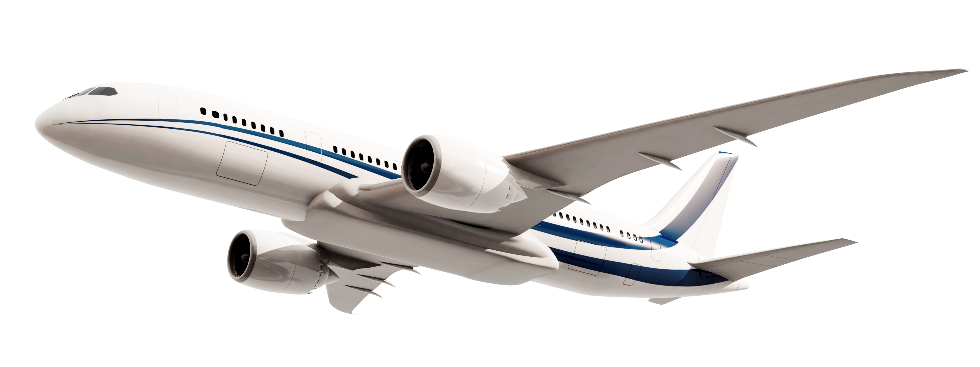 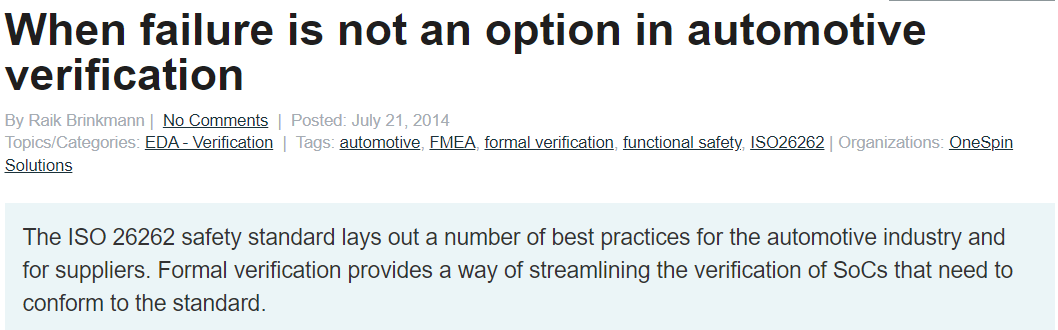 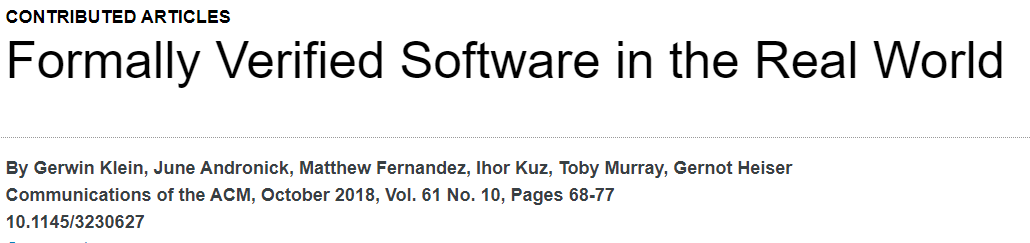 Direction III: Formal Verification
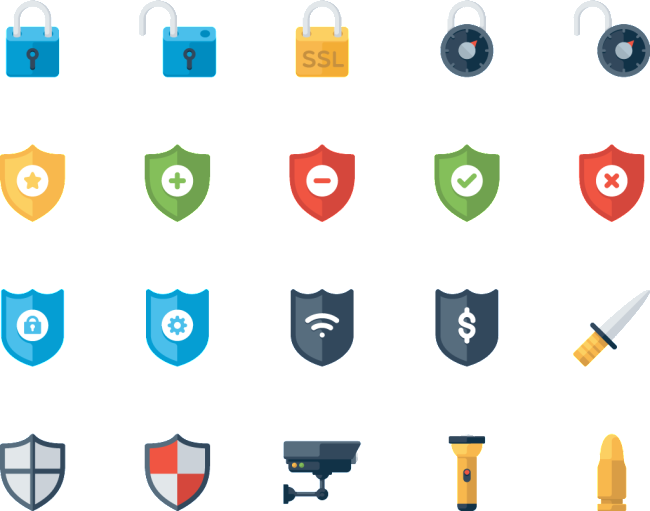 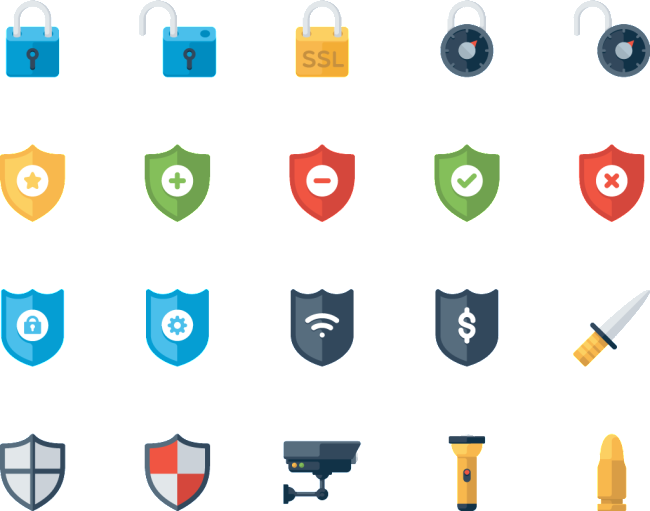 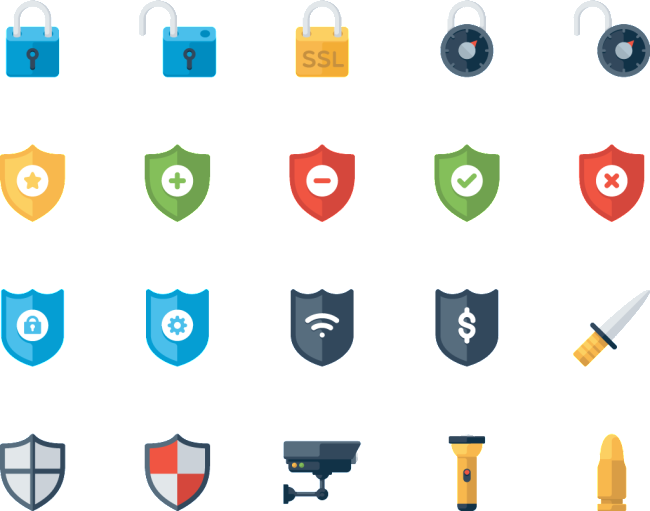 Difficulty(Proving Security)
Difficulty(Finding a Vulnerability)
>>
39
Direction III: Formal Verification – Recent Progress from Systems Community
Verifying the AtomFS file system
SOSP’19
Hyperkernel
SOSP’17
Aragog OSDI’20
Komodo
SOSP’17
seL4: Formal verification of micro-kernels
SOSP’09
Verify computations with states
SOSP’13
Verifying a high-performance crash-safe system
SOSP’17
Serval
SOSP’19
Verifying concurrent, crash-safe system with Perennial
SOSP’19
Verifying software network functions
SOSP’19
Storage and Distributed Systems
OSDI’20
1
1
3
5
1
1
4
4
1
Determining Crash Behavior
OSDI’20
Cobra
OSDI’20
Applying formal methods to just-in-time compilers in the Linux kernel
OSDI’20
Proving confidentiality in a file system using DiskSec
OSDI’18
Verifying concurrent software using movers in CSPEC
OSDI’18
Verification of File Systems 
OSDI’16
Nickel
OSDI’18
Proving the correct execution of concurrent in zero-knowledge
OSDI’18
Ironclad Apps
OSDI’14
Execute-Verify Replication for Multi-Core Servers
OSDI’12
40
[Speaker Notes: GoJournal: a verified, concurrent, crash-safe journaling system OSDI 21

OSDI 20Luke Nelson, Jacob Van Geffen, Emina Torlak, Xi Wang:Specification and verification in the field: Applying formal methods to BPF just-in-time compilers in the Linux kernel. 41-61
Cheng Tan, Changgeng Zhao, Shuai Mu, Michael Walfish:Cobra: Making Transactional Key-Value Stores Verifiably Serializable. 63-80
Yun-Sheng Chang, Yao Hsiao, Tzu-Chi Lin, Che-Wei Tsao, Chun-Feng Wu, Yuan-Hao Chang, Hsiang-Shang Ko, Yu-Fang Chen:Determinizing Crash Behavior with a Verified Snapshot-Consistent Flash Translation Layer. 81-97
Travis Hance, Andrea Lattuada, Chris Hawblitzel, Jon Howell, Rob Johnson, Bryan Parno:Storage Systems are Distributed Systems (So Verify Them That Way!). 99-115Nofel Yaseen, Behnaz Arzani, Ryan Beckett, Selim Ciraci, Vincent Liu:Aragog: Scalable Runtime Verification of Shardable Networked Systems. 701-718


SOSP 19
Luke Nelson, James Bornholt, Ronghui Gu, Andrew Baumann, Emina Torlak, Xi Wang:Scaling symbolic evaluation for automated verification of systems code with Serval. 225-242
Tej Chajed, Joseph Tassarotti, M. Frans Kaashoek, Nickolai Zeldovich:Verifying concurrent, crash-safe systems with Perennial. 243-258
Mo Zou, Haoran Ding, Dong Du, Ming Fu, Ronghui Gu, Haibo Chen:Using concurrent relational logic with helpers for verifying the AtomFS file system. 259-274
Arseniy Zaostrovnykh, Solal Pirelli, Rishabh R. Iyer, Matteo Rizzo, Luis Pedrosa, Katerina J. Argyraki, George Candea:Verifying software network functions with no verification expertise. 275-290
Haojun Ma, Aman Goel, Jean-Baptiste Jeannin, Manos Kapritsos, Baris Kasikci, Karem A. Sakallah:I4: incremental inference of inductive invariants for verification of distributed protocols. 370-384

OSDI 18
Helgi Sigurbjarnarson, Luke Nelson, Bruno Castro-Karney, James Bornholt, Emina Torlak, Xi Wang:Nickel: A Framework for Design and Verification of Information Flow Control Systems. 287-305
Tej Chajed, M. Frans Kaashoek, Butler W. Lampson, Nickolai Zeldovich:Verifying concurrent software using movers in CSPEC. 306-322
Atalay Mert Ileri, Tej Chajed, Adam Chlipala, M. Frans Kaashoek, Nickolai Zeldovich:Proving confidentiality in a file system using DiskSec. 323-338
Srinath T. V. Setty, Sebastian Angel, Trinabh Gupta, Jonathan Lee:Proving the correct execution of concurrent services in zero-knowledge. 339-356

SOSP 17
Luke Nelson, Helgi Sigurbjarnarson, Kaiyuan Zhang, Dylan Johnson, James Bornholt, Emina Torlak, Xi Wang:Hyperkernel: Push-Button Verification of an OS Kernel. 252-269
Haogang Chen, Tej Chajed, Alex Konradi, Stephanie Wang, Atalay Mert Ileri, Adam Chlipala, M. Frans Kaashoek, Nickolai Zeldovich:Verifying a high-performance crash-safe file system using a tree specification. 270-286
Andrew Ferraiuolo, Andrew Baumann, Chris Hawblitzel, Bryan Parno:Komodo: Using verification to disentangle secure-enclave hardware from software. 287-305


OSDI 16
Helgi Sigurbjarnarson, James Bornholt, Emina Torlak, Xi Wang:Push-Button Verification of File Systems via Crash Refinement. 1-16
OSDI 14
Chris Hawblitzel, Jon Howell, Jacob R. Lorch, Arjun Narayan, Bryan Parno, Danfeng Zhang, Brian Zill:Ironclad Apps: End-to-End Security via Automated Full-System Verification. 165-181

SOSP 13
Benjamin Braun, Ariel J. Feldman, Zuocheng Ren, Srinath T. V. Setty, Andrew J. Blumberg, Michael Walfish:Verifying computations with state. 341-357

OSDI 12
Manos Kapritsos, Yang Wang, Vivien Quéma, Allen Clement, Lorenzo Alvisi, Mike Dahlin:All about Eve: Execute-Verify Replication for Multi-Core Servers. 237-250

OSDI 10
0]
Direction IV: AI For Cybersecurity
Automatic data analytics
Automatic threat identification
Automated risk predication
Automated signature derivation
Automated response
…
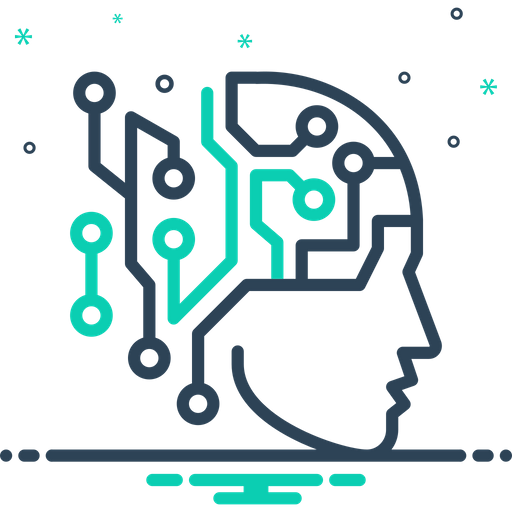 41
The AI-Edge Institute at OSU
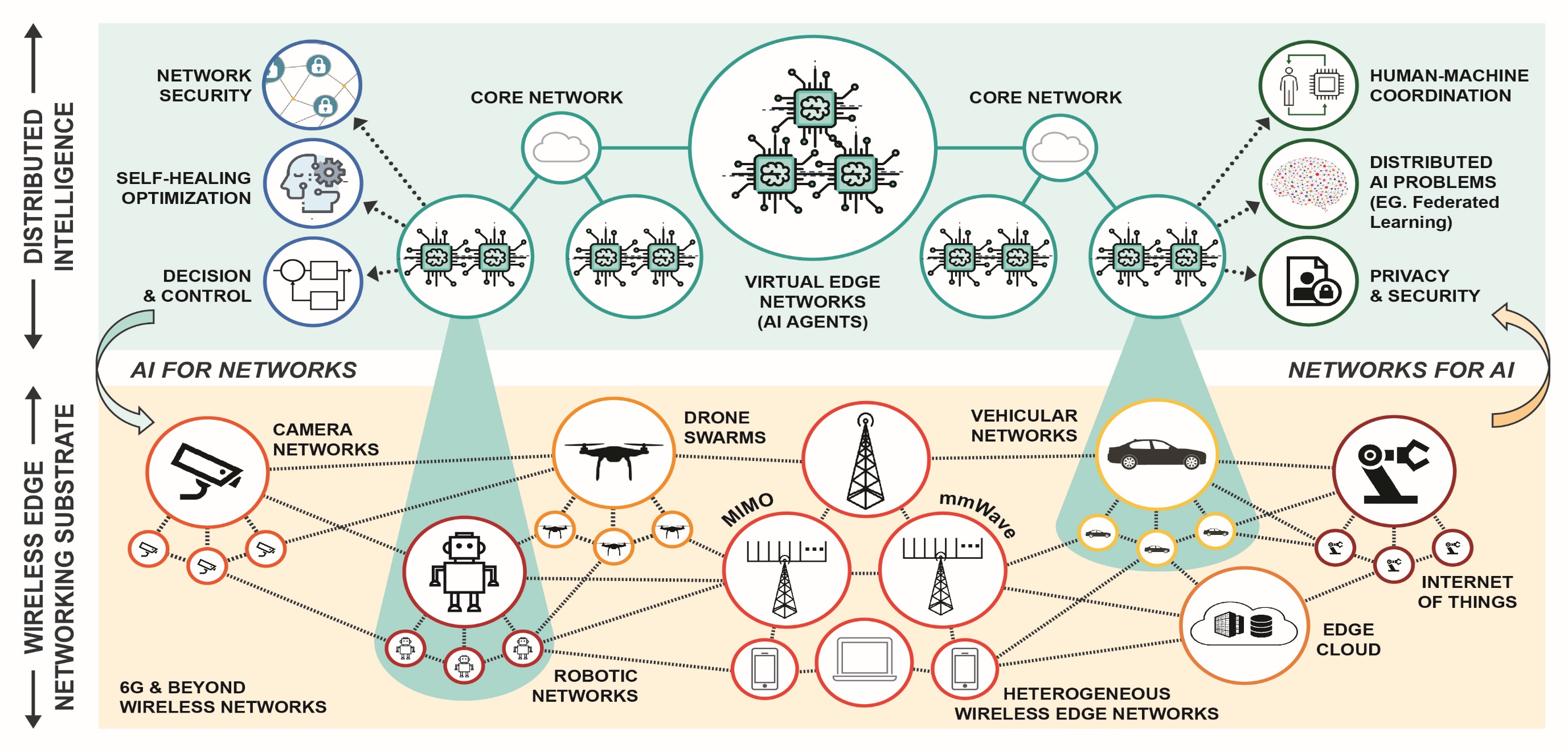 https://aiedge.osu.edu/
The Non-Technical Aspects
Cybersecurity Laws and Regulations
Federal Information Security Management Act (FISMA)
2002
The European Union’s General Data Protection Regulation (GDPR)
2018
Computer Fraud and Abuse Act (CFAA)
1986
Computer Fraud and Abuse Act (CFAA)
1986
Computer Security Act
1987
Electronic Communications Privacy Act (ECPA)
1986
Computer Misuse Act
1990
California Consumer Privacy Act (CCPA)
2020
Jurisdiction
Attribution
44
Thank You
Questions and Comments:
zlin@cse.ohio-state.edu